Atividade PHetsobre a Eletrostática utilizando o OA “Balloons and Static Electricity (HTML5)”
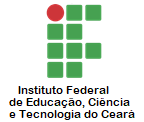 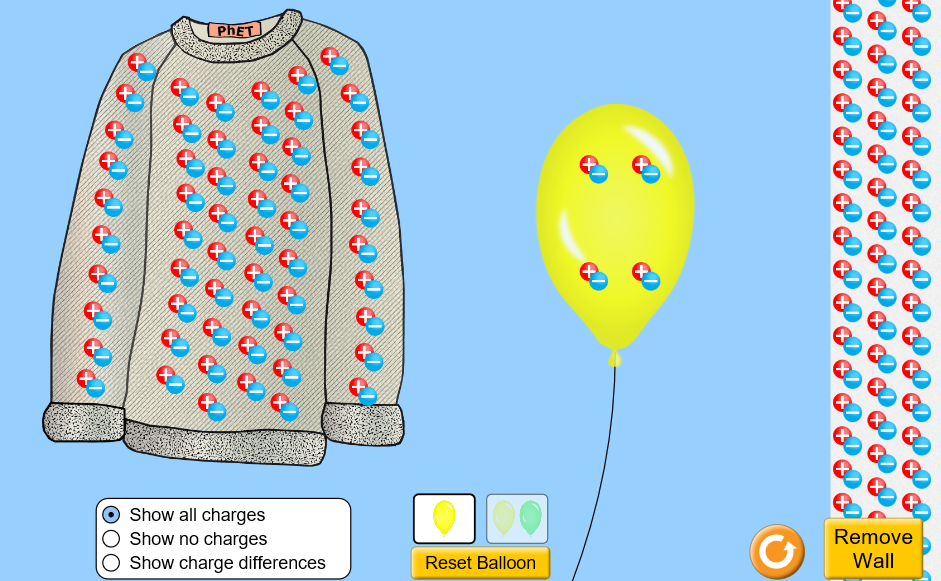 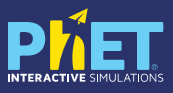 Disponível em: https://phet.colorado.edu/sims/html/balloons-and-static-electricity/latest/balloons-and-static-electricity_en.html
Representação do Átomo
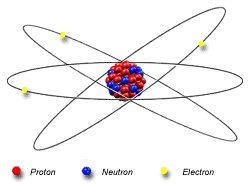 Série Triboelétrica
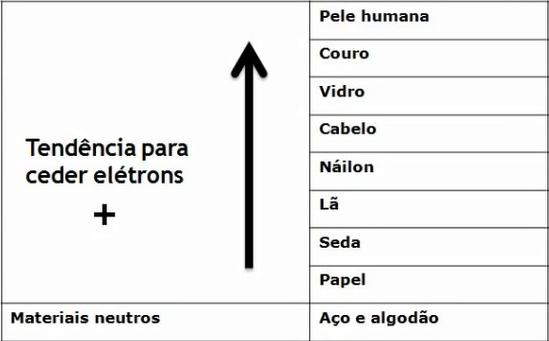 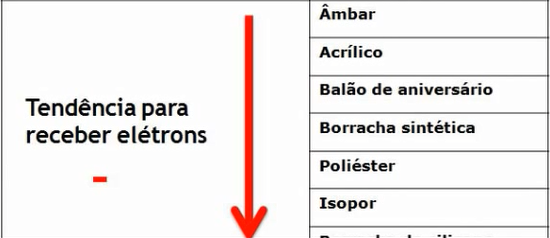 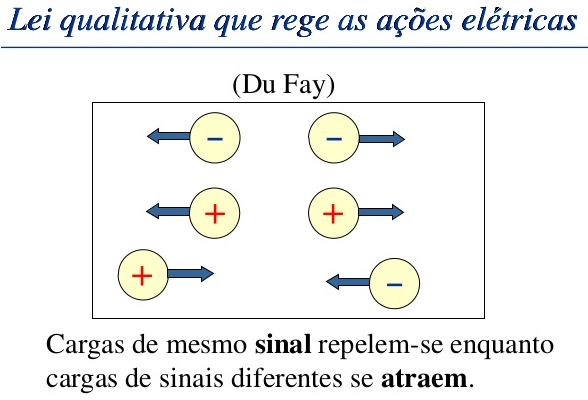 Para acessar a imagem clique no link: https://slideplayer.com.br/slide/3171708/
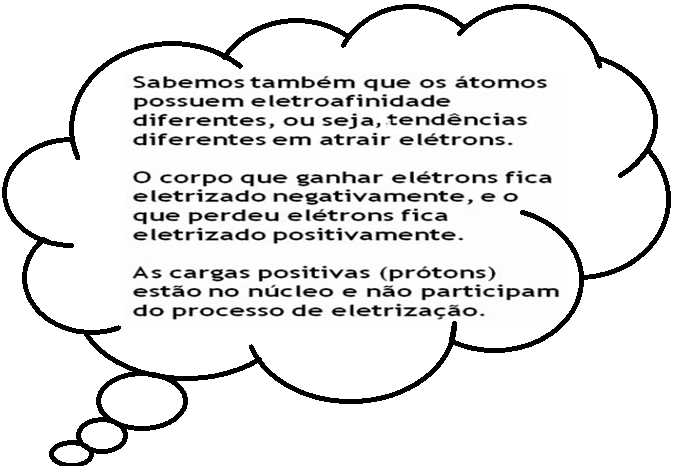 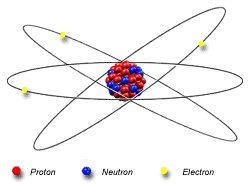 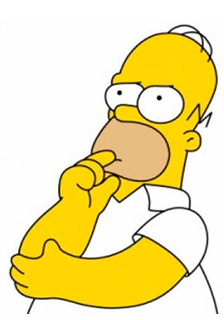 Massas e Cargas Elétricas
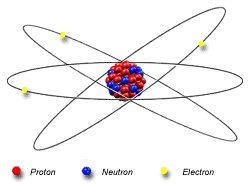 Link para acessar o vídeo: https://www.youtube.com/watch?v=x6ddQDBrbV8
Questão 1
No OA “Balloons and Static Electricity (HTML5)”, quando atritamos o balão no casaco de lã, observamos que os elétrons do casaco “migram” para o balão. Fisicamente, porque isso acontece? Explique.
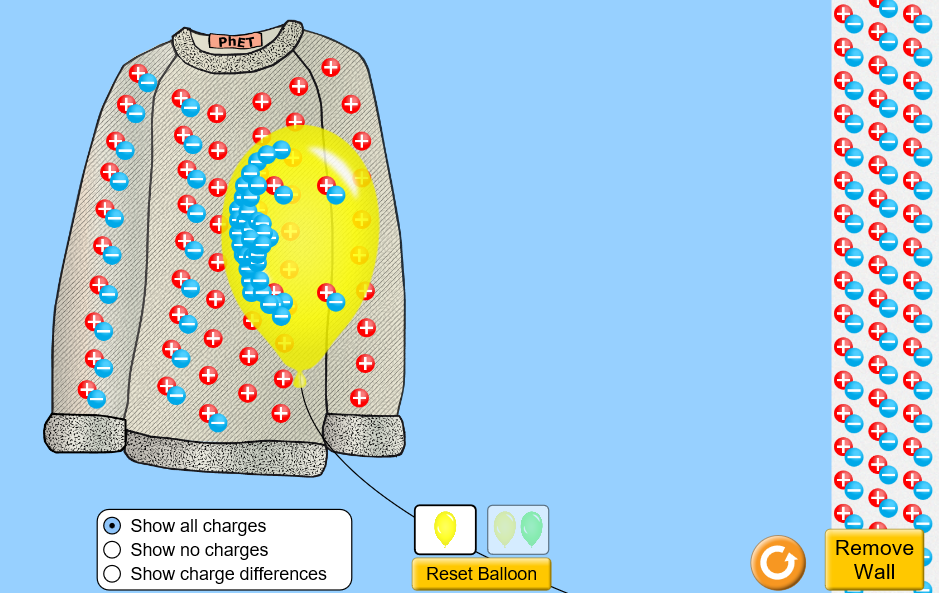 Questão 2
Ao final do processo de eletrização (como mostra a imagem abaixo), podemos perceber que o balão ficou:
eletrizado positivamente, pois ganhou elétrons.
eletrizado negativamente, pois ganhou elétrons.
eletrizado positivamente, pois ganhou prótons.
eletrizado negativamente, pois perdeu elétrons.
neutro.
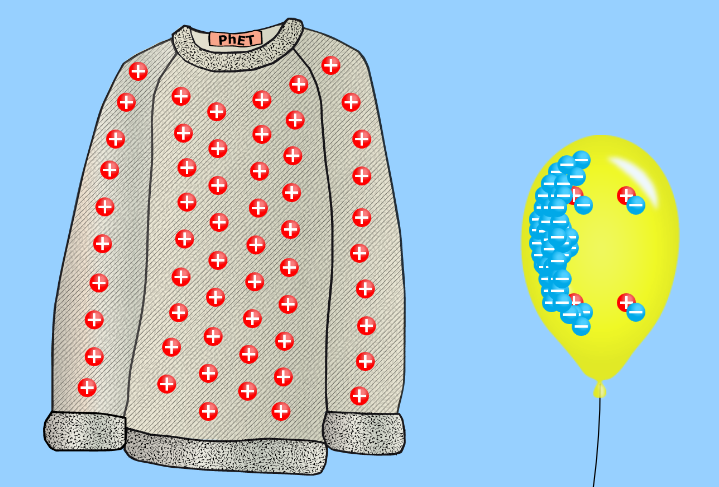 Questão 3
Ao aproximar o balão eletrizado contra a parede, observamos que os seus elétrons se afastam do balão, enquanto que os seus prótons permanecem parados. Fisicamente, porque isso acontece? Explique.
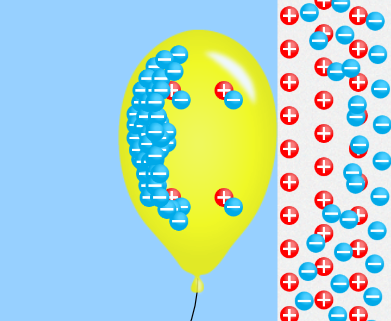 Questão 4
O que acontecerá se soltarmos o balão eletrizado (como mostra a imagem abaixo) próximo do casaco de lã, que também está eletrizado? Explique.
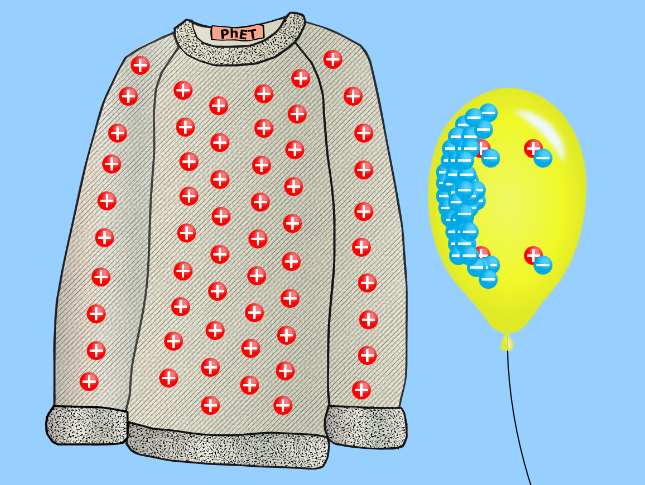 Link para acessar o vídeo: https://www.youtube.com/watch?v=Yndkm5VB4I0